LEIDEN BEZET
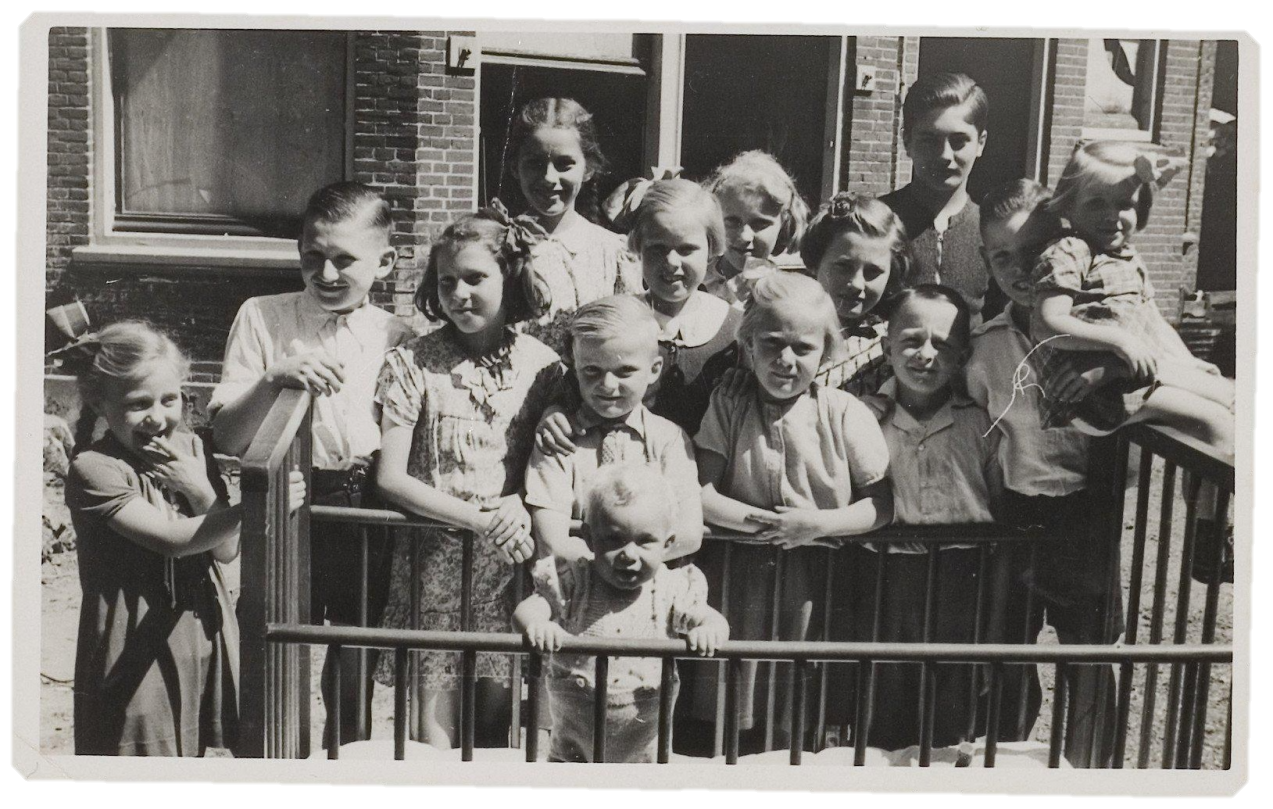 Kinderen uit het opvanghuis van mevrouw Piena, 1945, ELO LB1380/16 doos
De school
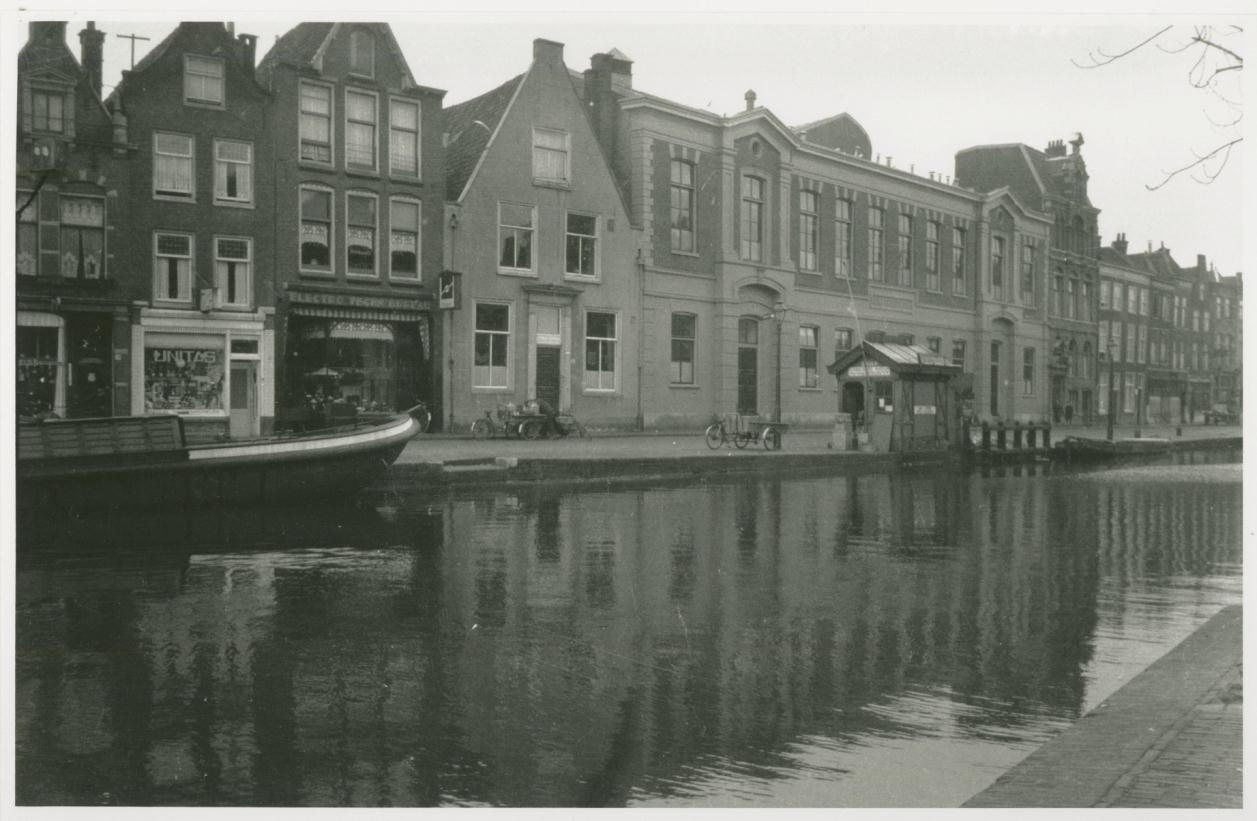 Aalmarktschool, 1938. Foto B.B.M. Jansen, ELO PV3309.34
Een klas
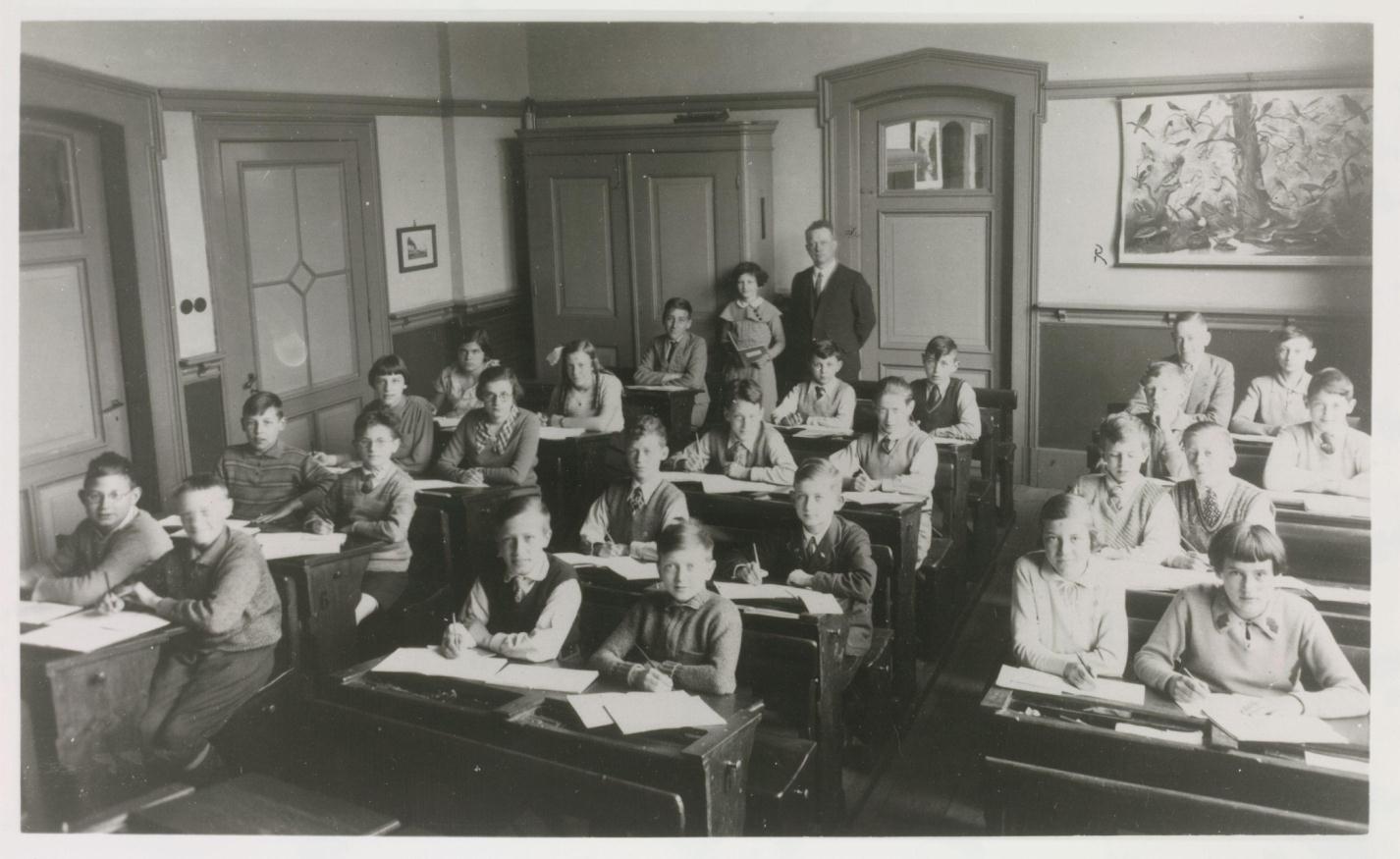 Vijfde klas Aalmarktschool, 1936, ELO PV19214.7
Mobilisatie 1939
Mobilisatie 1939
Mobilisatie 1939
Mobilisatie 1939
Mobilisatie 1939
Mobilisatie 1939
Oorlog: vrijdag 10 mei 1940
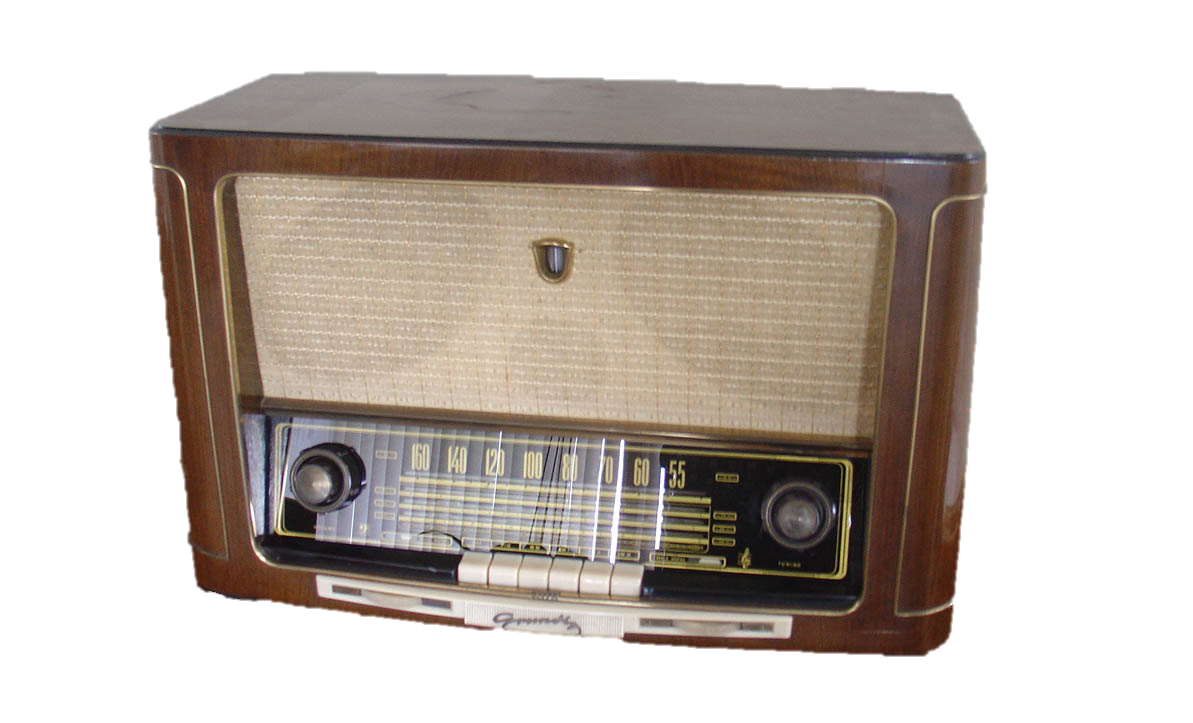 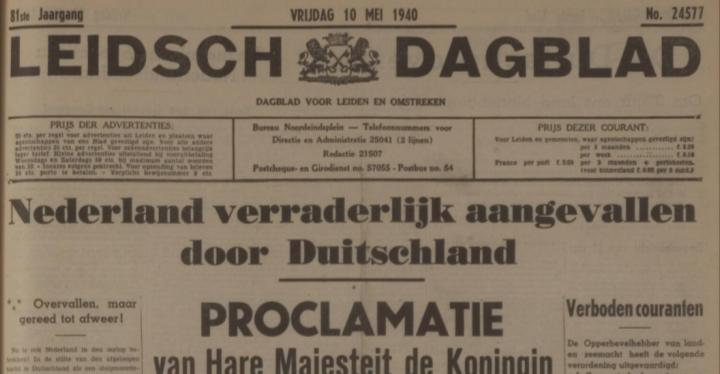 Oorlog: vrijdag 10 mei 1940
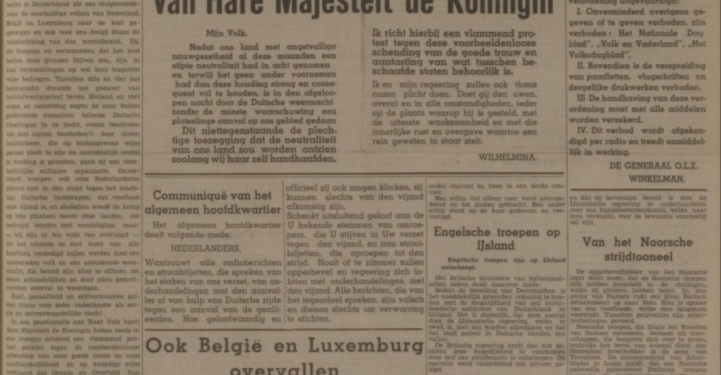 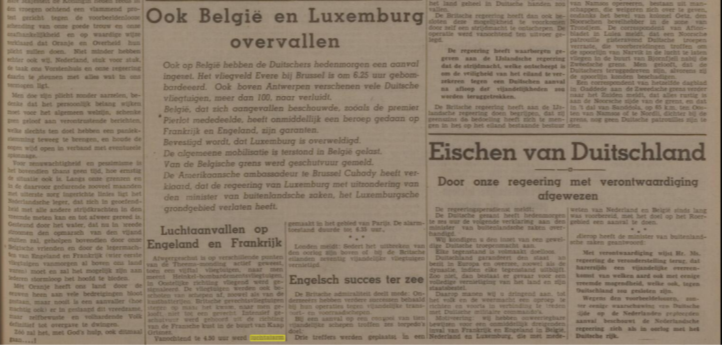 Oorlog: vrijdag 10 mei 1940
2e dag: zaterdag 11 mei 1940
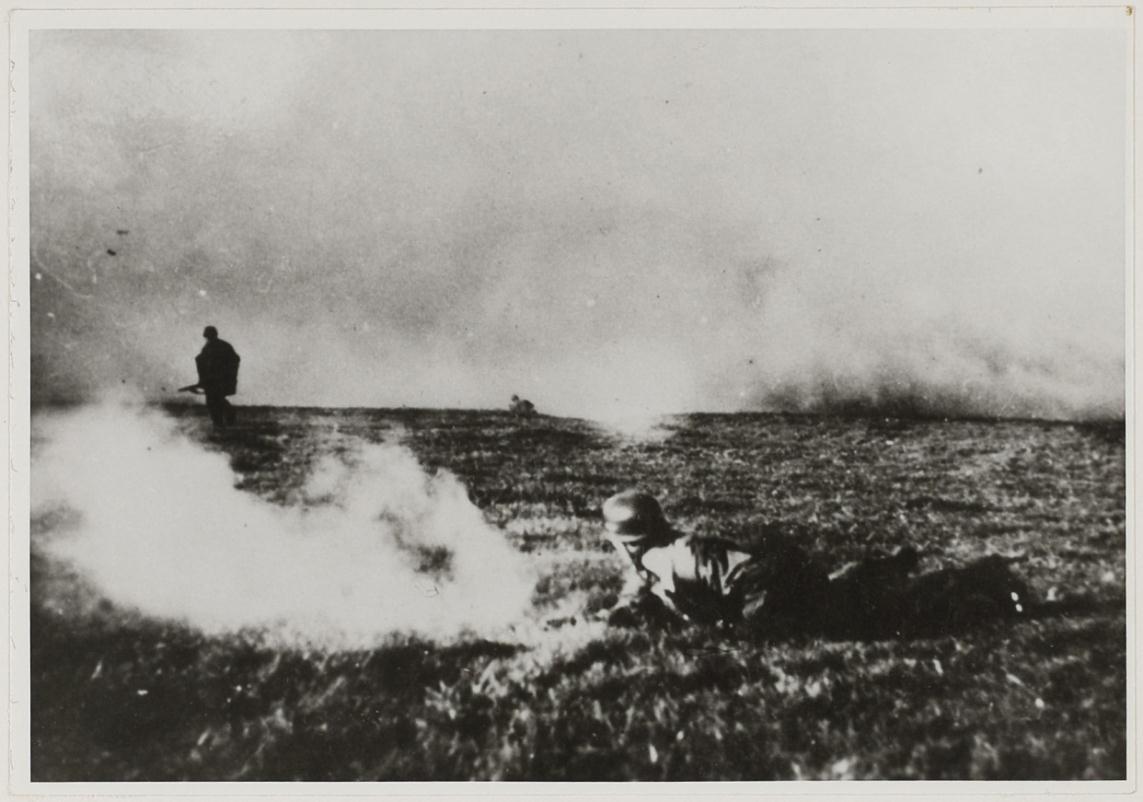 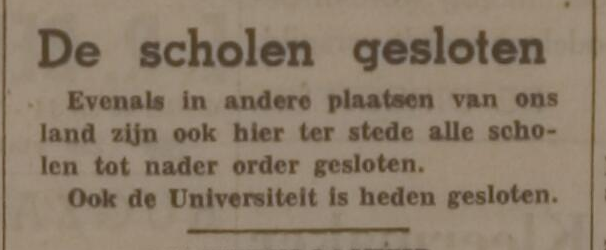 Parachutisten op Valkenburg, foto’s van site/cd
Luchtalarm
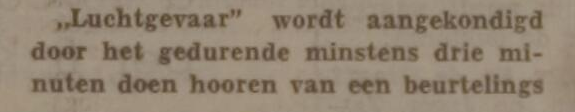 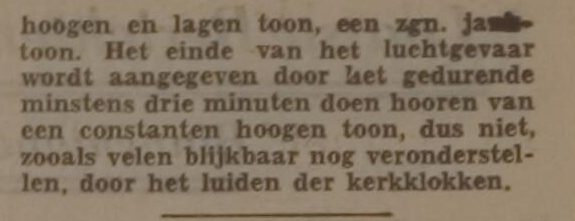 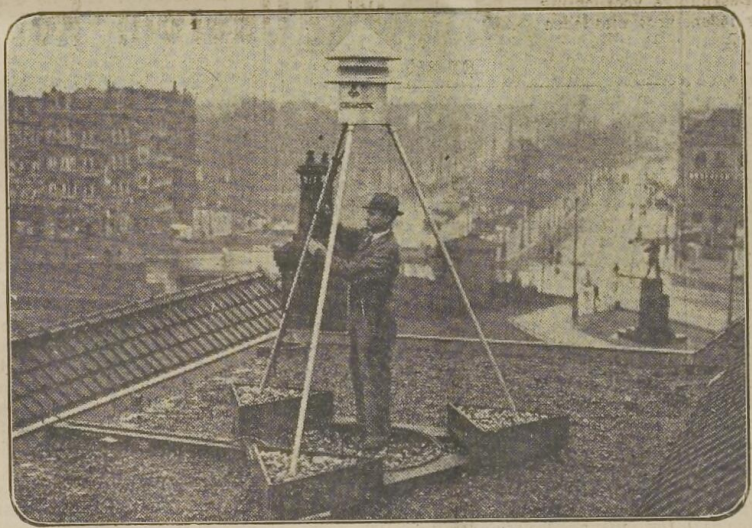 Dit is expres een ander geluid dan het luchtalarm dat we kennen. We willen niet dat mensen denken dat er iets aan de hand is.
Pinksteren en moederdag:Zondag 12 en maandag 13 mei 1940
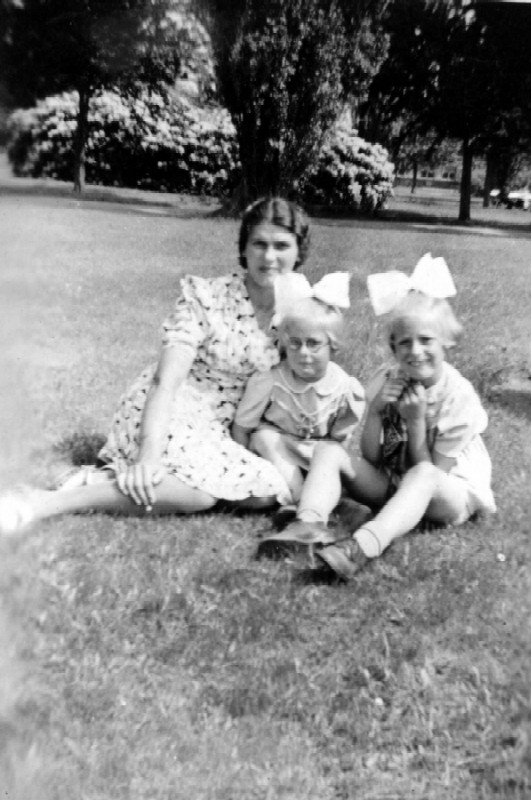 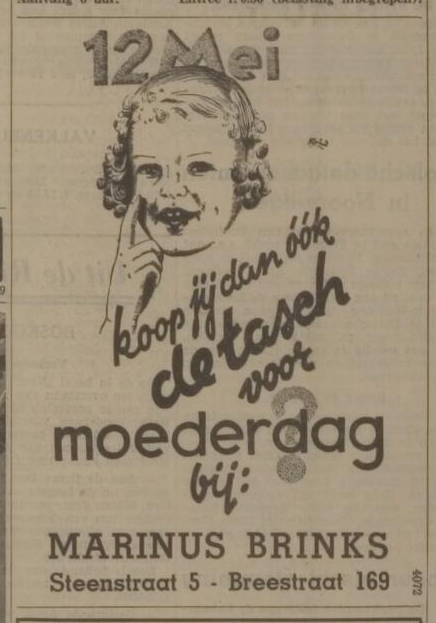 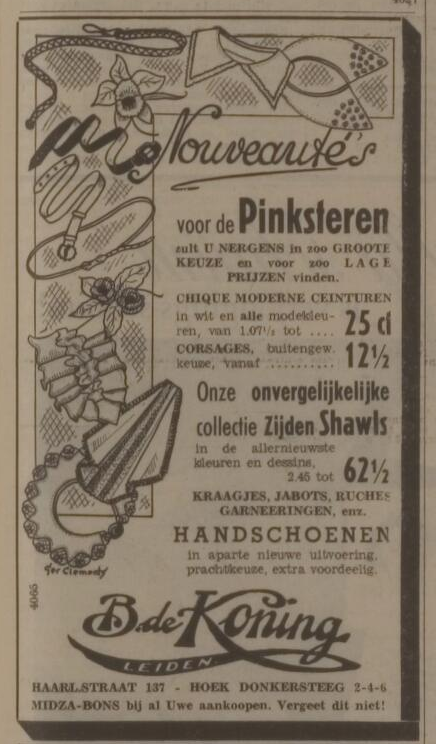 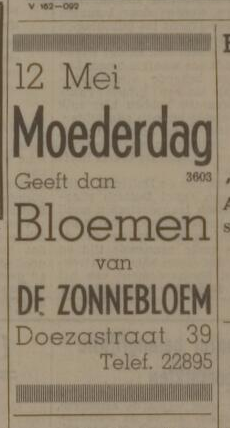 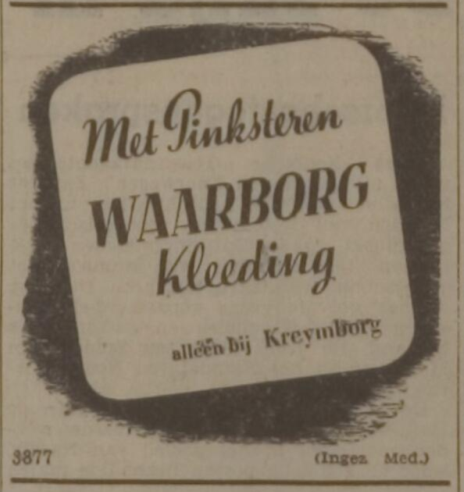 Amsterdamse familiefilm 1940
Rotterdam: dinsdag 14 mei 1940
Overgave: woensdag 15 mei 1940
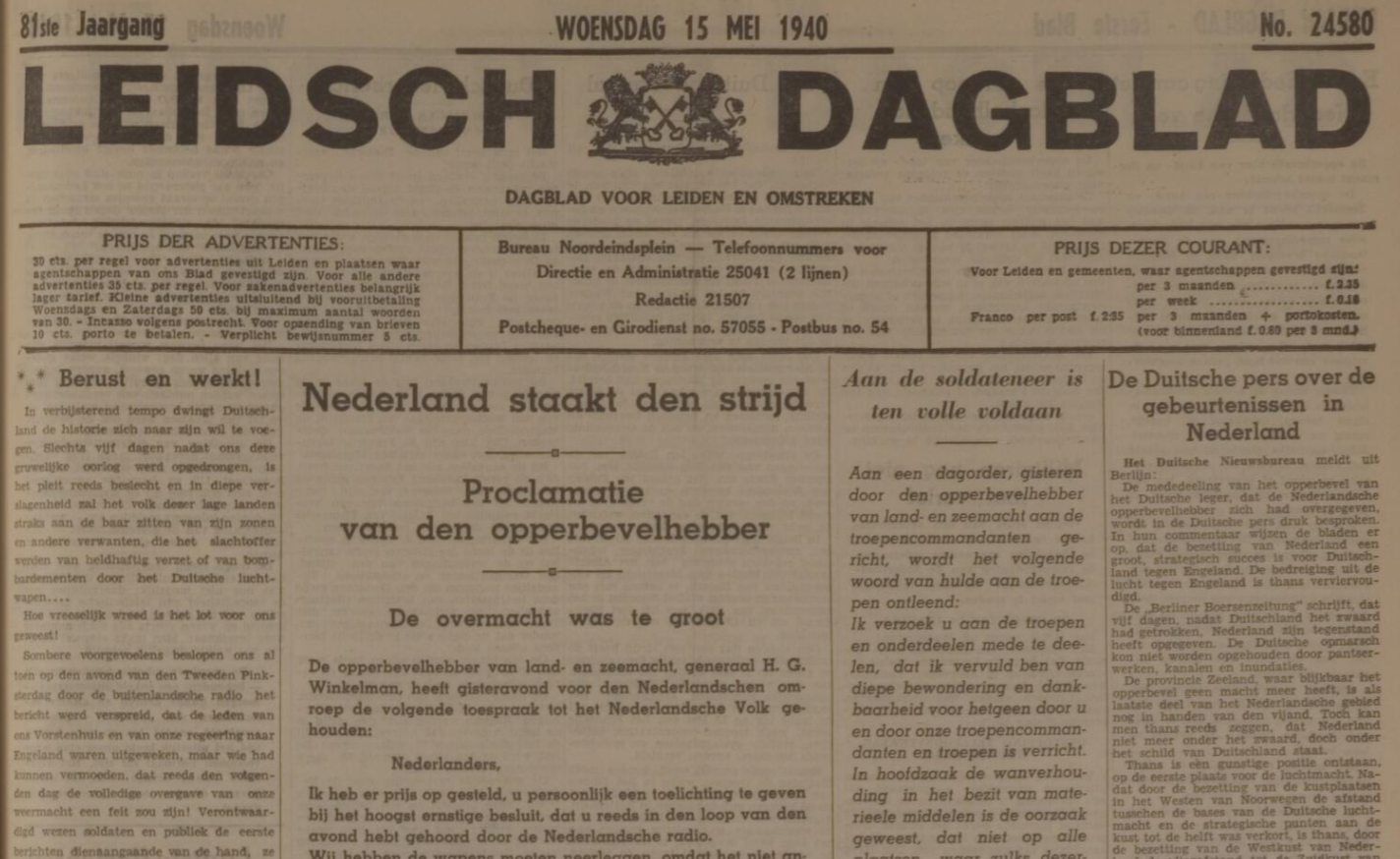 Overgave: woensdag 15 mei 1940
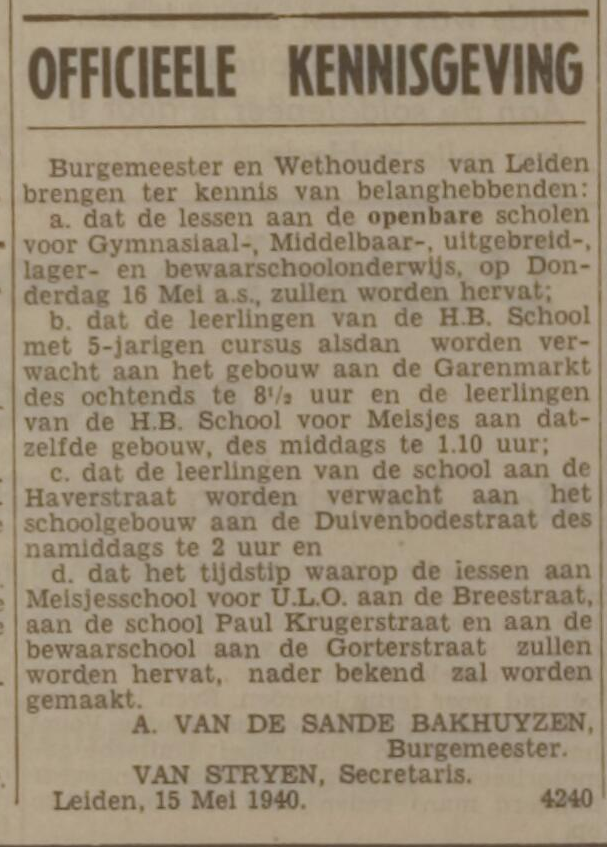 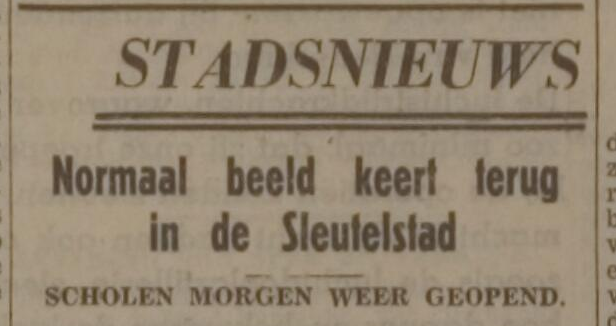 Bezet: donderdag 16 mei 1940
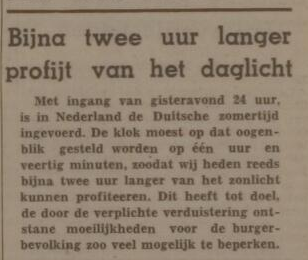 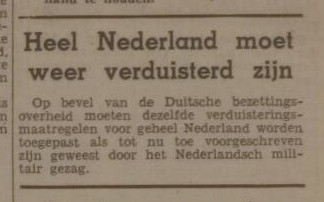